Trust me, I’m an engineer: Engineering trust using a Trust Router infrastructure
John Chapman,  Janet

Fall 2012 Internet 2 Member Meeting

3 October 2012
Trust me...
What do we mean by ‘Trust’


Trust infrastructures


Trust in a Moonshot Service


Trust Router – a new concept


Questions
Photo Credit: (CC) BY-NC-SA by szczel
What is trust engineering?
Trust engineering is concerned with the design & construction of trust infrastructure

Trust infrastructure helps actors make reasoned decisions about appropriate trust in other actors

Trust infrastructure consists of:

Policies that set expectations

Technologies that derive the trust decisions

Applications that leverage/exploit the decisions
Trust engineering – a science and an art
Why ‘science’?
Involves application of ideas and methods from computer science (often, but not exclusively, cryptography)

Why ‘art’?
How we reason is a function of our cultural & socio-economic environment (social conventions, legal systems, business context, etc.)

Infrastructure is tangible; reasoning is intangible
Reasoning the Chasm of Incredulity
Leap of faith
Induction
Empiricism
A proposition
Trusted knowledge
Chasm of Incredulity
Piranha Pond
Induction, empiricism, trust & fallibility
Clifton suspension bridge, Bristol (planning commenced 1753; constructed completed 1864)
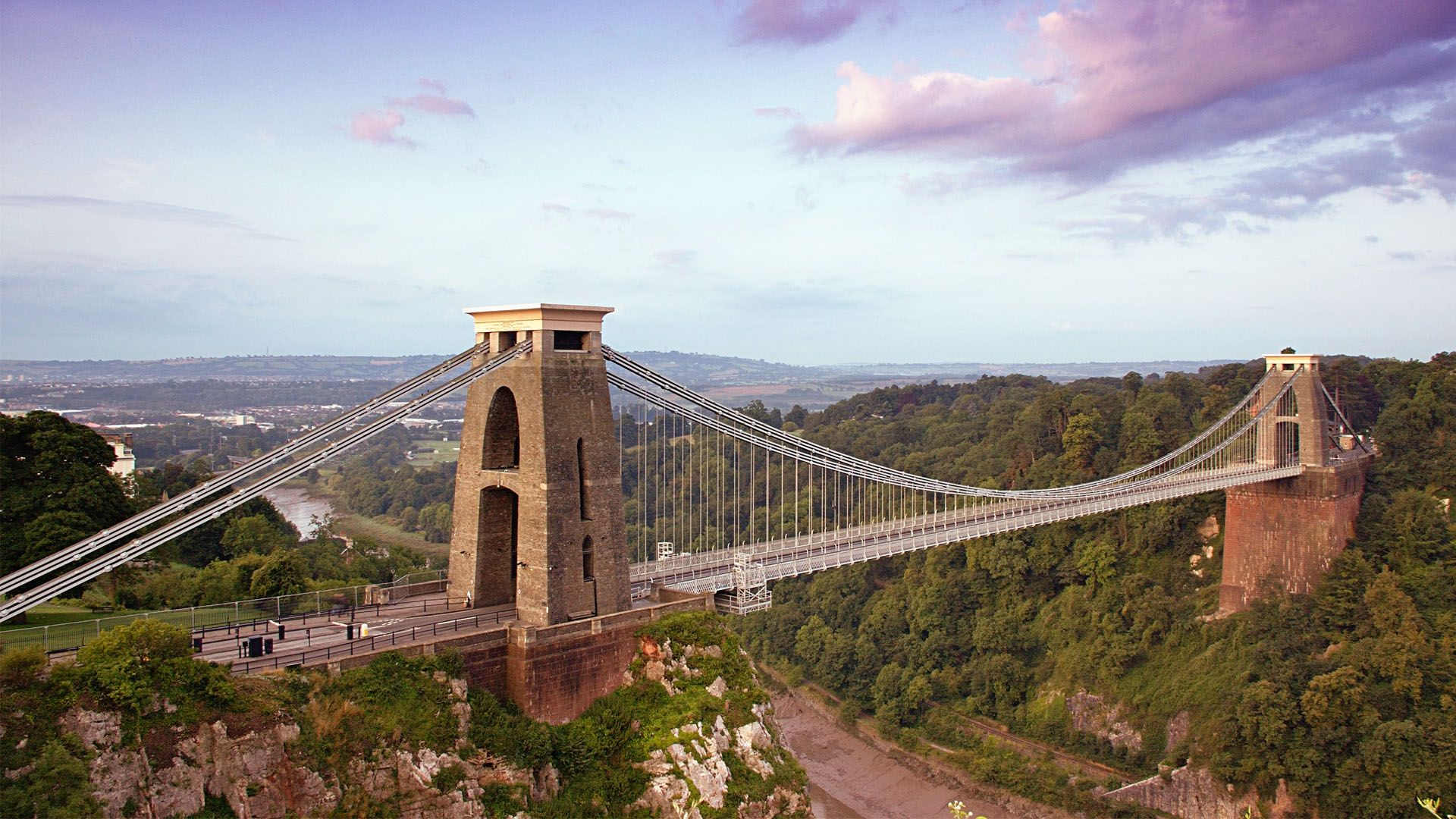 “The pier on the Leigh Woods side stands on a 33 metre red sandstone abutment. For a hundred and fifty years it was believed the support was solid. But amazingly in 2002 it was discovered the abutment was actually hollow - made up of a sequence of gigantic chambers.”
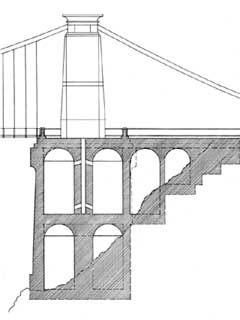 Trust Apple...
http://theamazingios6maps.tumblr.com/post/31927133859/something-very-heavy-crossing-the-clifton
Important R&E trust infrastructures today
Organisation
Kerberos / Windows Domains for corporate ICT services
Various Web SSO solutions using variety of hacks/technologies

National/Regional
Web SSO federations, principally using SAML metadata PKI
National/European Grid Infrastructure(s) using x.509 PKI
Other x.509 PKI initiatives (e.g., GÉANT’s eduPKI)

Global
Internet x.509 PKI (with TERENA enabling purchasing aggregation)
IGTF, principally using x.509 PKI
eduroam using RADIUS (and RadSec/x.509 PKI)
eduGAIN using SAML metadata PKI
Some reflections on these trust infrastructures
Our customers would prefer to deploy fewer technologies; and preferably just one

However a single trust technology must support the policy requirements of a broad range of communities distributed across our customers; there is no “one size fits all”

Today’s hierarchical organisation of R&E trust infrastructure (campus  national  regional  global) is increasing irrelevant to our customers, who need multiple trust infrastructures (not multiple technologies!) reflecting their relationships with other organisations globally
Where we are & where we want to get to
Trust technology
Use cases
Communities
Collapsing to a single trust technology
Use cases spanning one or more communities
Community
Community
Community
Baseline Trust Policy
Current Federations
Identity federation

Based on SAML technology

Typically for making security claims for web single sign-on
eduroam service

Based on RADIUS technology

Typically for making security claims for network single sign-on
Certificate service

Based on X.509 technology

Typically for making security claims for SSL-based applications
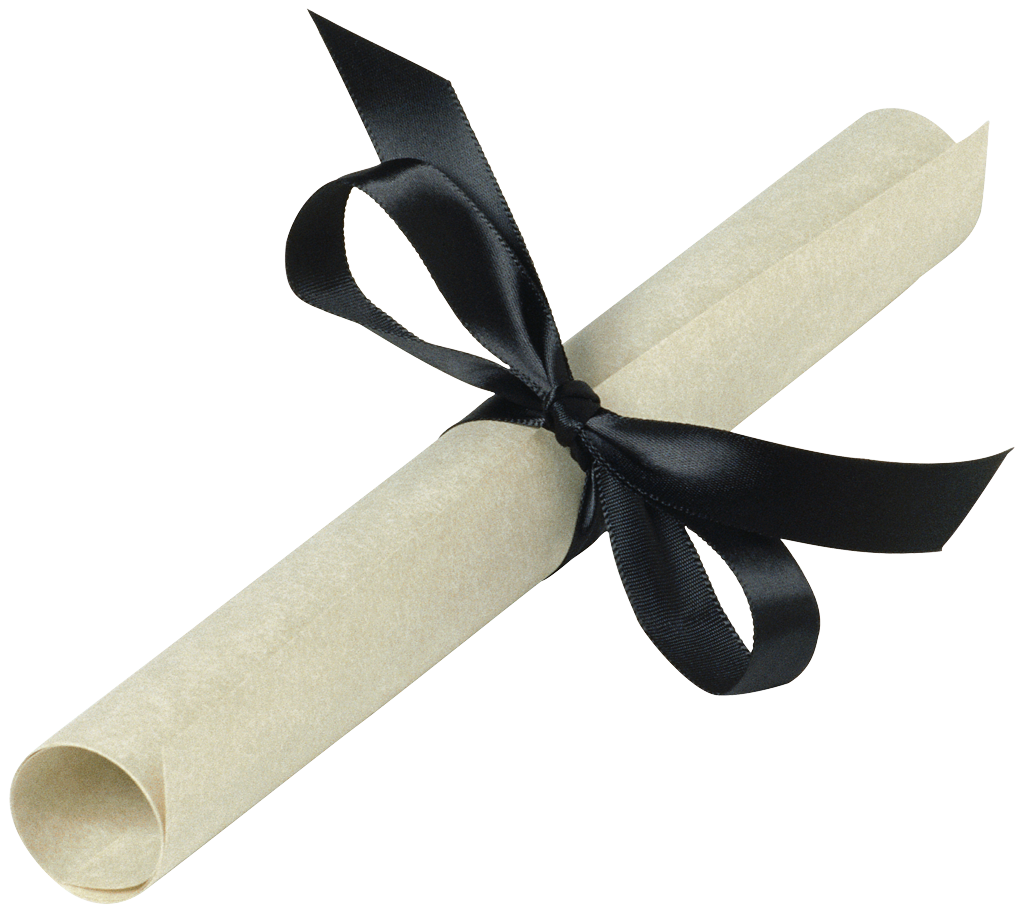 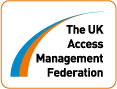 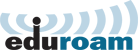 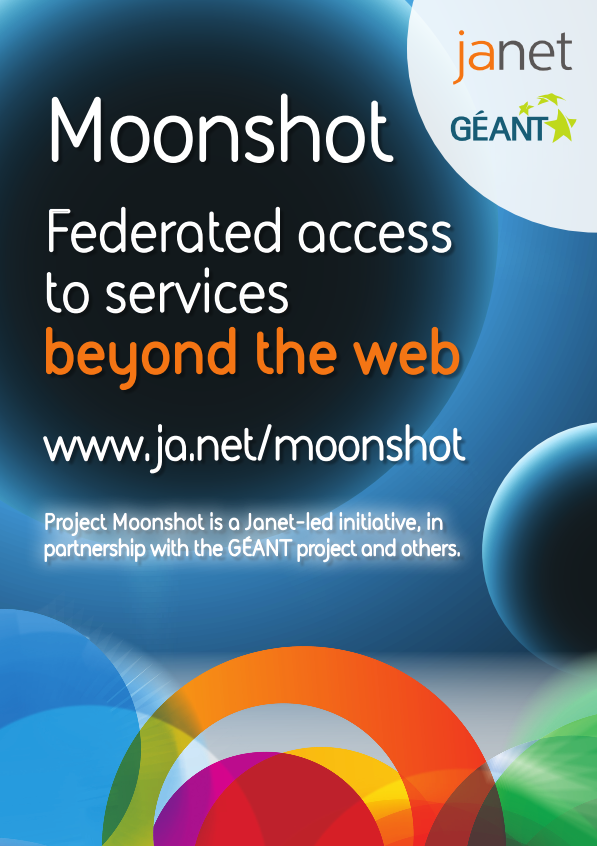 Lower the barriers to business between our customers
Reduce the cost and time to market for new services
Drive down operational costs for both Janet and our customers
Allow communities themselves to create and run communities
Unify a complex set of trust establishment techniques
Community-centric Federation
Helpful to segregate communities into logical groups

‘Community of Registration’ (CoR)
A collection of registrations representing each customer
Common registration policy is relatively easy to define (e.g., NIST 800-64, WebTrust, etc)

‘Community of Interest’ (CoI)
A collection of these customer representations
CoIs have any kind of policy; very difficult to normalise
CoRs and CoI
C
D
B
E
A
F
A
B
E
D
D
C
Technology requirements
Efficient & robust

Significant scalability
Janet’s target use cases imply 100Ks of RPs

Support for numerous and diverse communities
These will be organised arbitrarily, across many organisational and national boundaries

Integration with diverse use cases & applications

One trust technology, supporting multiple trust infrastructures, for any use case
Introducing…
…Trust Router
Janet’s Trust Router
The final major output of Project Moonshot: https://community.ja.net/groups/moonshot

A next generation trust infrastructure for ABFAB-based federated identity systems

Implements draft-mrw-abfab-trust-router

Functional Specification:  https://community.ja.net/groups/moonshot/documents/draft-trust-router-specification
Terminology
Trust Link – asserts that one Trust Router is willing and able to forward Trust Path Requests to another TR or AAA Server

Trust Path – set of Trust Links that can be used by a specific Relying Party to reach an AAA Server in the domain of a specific Identity Provider

A(T)->B(T) – a Trust Link between two Trust Routers for realms A and B
Trust Router Protocol
B
F
D
E
C
A
C(T)->C(A)
B(T) ->C(T)
C(T)->C(A)
B(T)->E(T)
E(T)->F(T)
F(T)->F(A)
Realm C
AAA
E(T)->F(T)
F(T)->F(A)
D(T)->E(T)
E(T)->F(T)
F(T)->F(A)
E(T)->F(T)
E(T)->F(A)
F(T)->F(A)
Realm F
AAA
Trust Path Query
0 – Trust Router Protocol
Relying Party domain
Identity Provider domain
4 - Temporary Identity Provisioned
1 - Trust Path Query Request
2 & 3 - Trust Path Traversal
5 - Trust Path Query Response
7- Temporary Id lookup
AAA
client
AAA
server
6 - AAA Authentication
Project Moonshot
Get involved!
https://community.ja.net/groups/moonshot/documents/draft-trust-router-specification - TR Functional Specification

http://community.ja.net/groups/moonshot - Project website: cases studies, background information, latest news, links to code repository

https://www.jiscmail.ac.uk/MOONSHOT-COMMUNITY is our community discussion mailing list

Implement Moonshot

Join the Service Pilot
Deployment requirements
Most Higher Education organisations are nearly Moonshot-ready today

A RADIUS server (any modern RADIUS product should support testing today). 

Moonshot client and server plug-in
Linux: packaging available for Debian & RHEL
Windows: native support using prototype plugin 
Mac: Packaging complete for Snow Leopard and Lion

Moonshot Identity Selector to facilitate the selection of an identity to use, for GUI environments (Windows, Mac & Linux)
24
PuTTY  OpenSSH
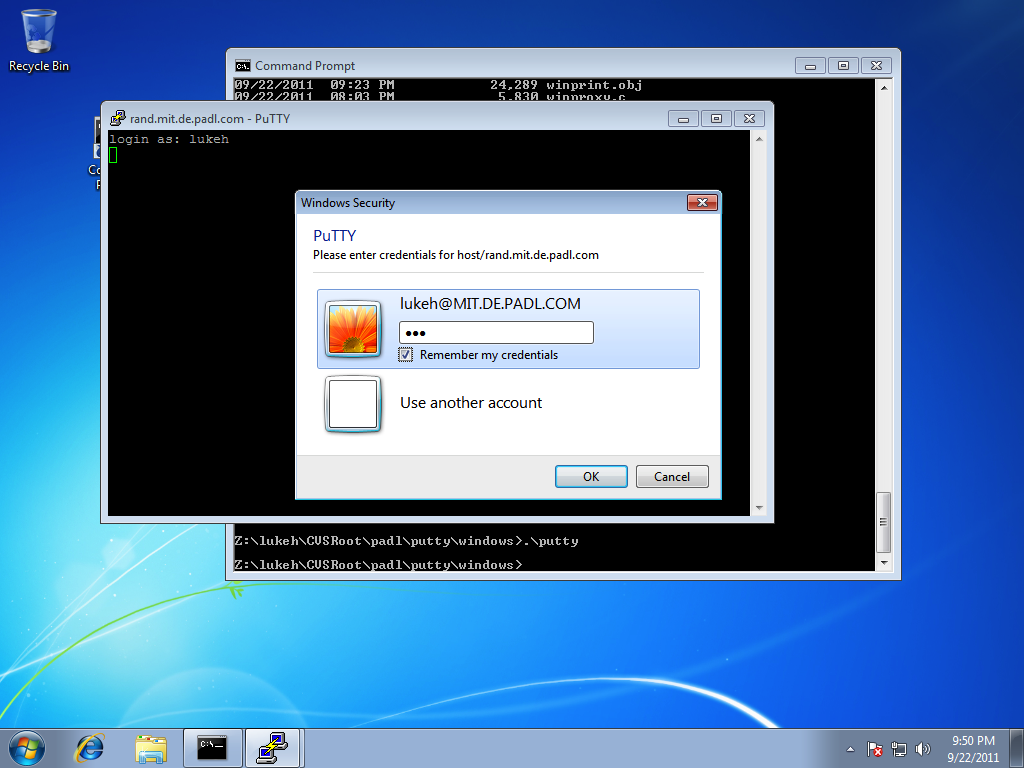 IE  Apache
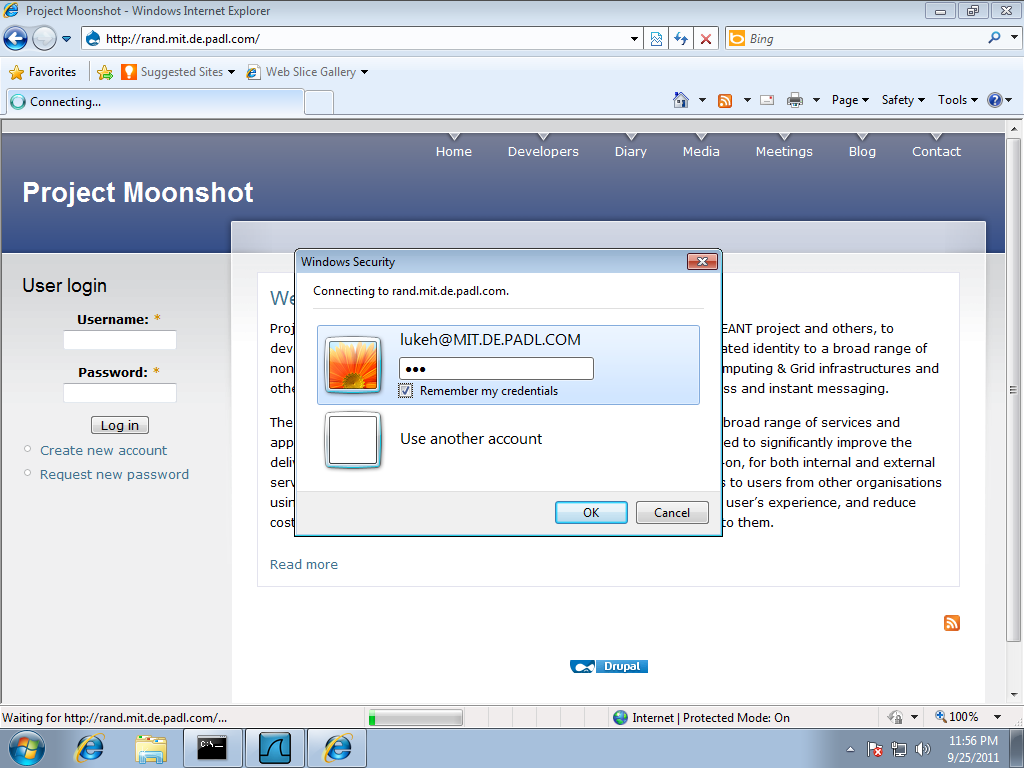 26
Outlook 2010  Exchange 2010
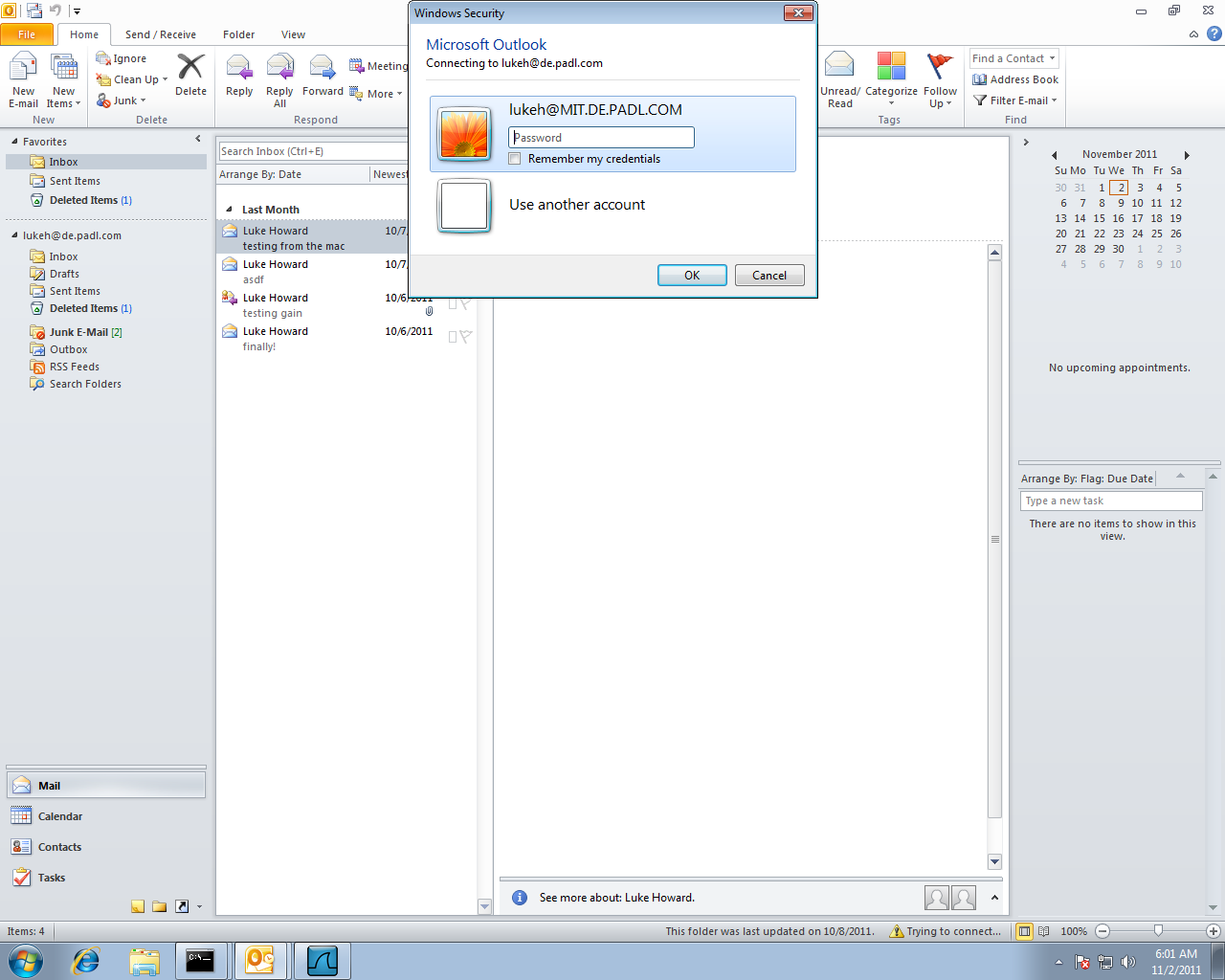 27
Examples of other tested scenarios
OpenSSH client  OpenSSH server (GSS)

OpenLDAP client  OpenLDAP server (SASL)

OpenLDAP client (GSS)  Windows Active Directory (SSPI)

Firefox  Apache (GSS)

Internet Explorer  IIS (SSPI)

MyProxy client  MyProxy server (SASL)

Adium  Jabberd (SASL)

Console authentication using PAM/GSS on Linux and SSPI on Windows
Standardisation
The architecture is currently being standardised within the IETF’s ‘ABFAB’ working group

See https://datatracker.ietf.org/wg/abfab for documents

The key documents are
draft-ietf-abfab-arch describing the high-level architecture
draft-ietf-abfab-gss-eap describing the core “GSS EAP” technology
draft-ietf-abfab-aaa-saml describing the use of SAML
Really get involved!
https://community.ja.net/groups/moonshot/documents/draft-trust-router-specification - TR Functional Specification

http://community.ja.net/groups/moonshot - Project website: cases studies, background information, latest news, links to code repository

https://www.jiscmail.ac.uk/MOONSHOT-COMMUNITY is our community discussion mailing list

Implement Moonshot

Join the Service Pilot
Thank you